ІНФОРМАЦІЙНО-МЕТОДИЧНИЙ ЦЕНТР
Методичні рекомендації щодо викладання зарубіжної літератури у 2017-2018 н. р.
Зміст
Зміни, які відбулись у викладанні  зарубіжної літератури у 2017-2018 н.р. 
Методичні рекомендації щодо викладання  зарубіжної літератури  у 2017-2018 н.р. у 5-9 класах.
Методичні рекомендації щодо викладання  зарубіжної літератури у 2017-2018 н.р. у 10-11 класах.
Нормативні документи
Методичні рекомендації щодо викладання зарубіжної літеретури у ЗНЗ у 2017-2018 н.р. (лист МОН України від 09/08/2017   № 1/9-436).

Про оновлені навчальні програми для учнів 5-9 класів загальноосвітніх закладів, що затверджені наказом  МОН України від 07.06.2017 № 804.
Нормативні документи
«Про затвердження  концепції  національно-патріотичного виховання» (методичні рекомендації) (Наказ МОН  1/9 - № 641 від 16.06. 2015 року) ;

«Про затвердження програм  зовнішнього незалежного оцінювання» (наказ Міністерства освіти і науки України № 77  від 03.02. 2016);

 «Про затвердження Інструкції з ведення класного журналу учнів 5—11 (12)-х класів загальноосвітніх навчальних  закладів» (наказ Міністерства освіти і науки України від 03.06.2008 р. № 496);
Що саме змінено у програмах 5-9 класів?
уточнено і деталізовано кількість навчальних годин відповідно до Типового навчального плану (додаток 2 до наказів від 03.04.2012 № 409 та  від 29.05.2014 № 664); 

спрощено окремі теми, що дублюють зміст освіти в мовленнєвій і мовній лініях; 

вилучено матеріал, який певним чином дублюється в попередніх чи наступних класах;  

деталізована інформація щодо змін у змісті кожної окремої навчальної програми та надана в пояснювальних записках до них.
МЕТОДИЧНІ РЕКОМЕНДАЦІЇ ЩОДО ВИКЛАДАННЯ ЗАРУБІЖНОЇ ЛІТЕРАТУРИ
2017-2018 Н.Р.
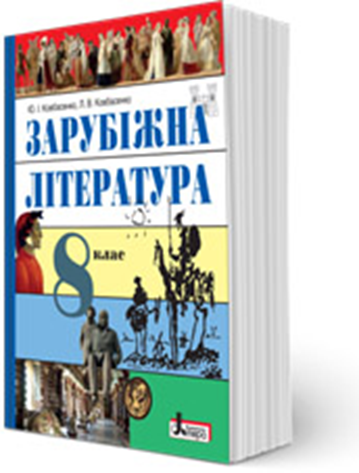 ПРОГРАМИ
У 5–9 класах: Зарубіжна література. Програма для загальноосвітніх навчальних закладів. -К.: Видавничий дім «Освіта», 2013. (зі змінами, затвердженими наказом Міністерства від 07.06.2017 № 804) 


У 10-11 класах - за програмами академічний, рівень профільної підготовки, затвердженими наказом Міністерства від 28.10.2010 №1021( у 2017-2018 н.р. програма  без змін)
Увага! Зміни
 до програми рівня стандарту у 10-11 класах  (наказ МОН від 14.07.2016 року № 826)
Зміни у програмі 5-9 класах
Додано рубрику «Міжпредметні зв‘язки»;
Додано у 5 класі твір Г.К. Андерсена «Снігова королева», в 9класі твір М.О. Булгакова « Собаче серце»;
Розширено список творів для вивчення напам‘ять за вибором учнів: байка І.А. Крилова в 6 класі, сонети В.Шекспіра і Ф. Петрарки у 8 класі, поезії О.С. Пушкіна у 9 класі;
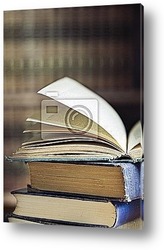 До списку додаткового читання додано « Мій дідусь був черешнею» А.Нанетті, « Чи вмієш ти свистати, Юганно?»У. Старка;спрощено формулювання окремих державних вимог літературознавчої лінії з метою урахування вікових особливостей учнів.
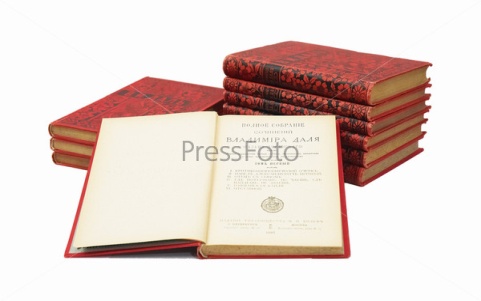 Зміни у програмах 10-11 класів (стандарт) відбулись у 2016
Скорочено
Вилучено
Розділ “Теорія літератури”
(вилучено поняття “алюзія”,”ремініс-
ценція” тощо)
-1. Творчість
 М. Некрасова (“На смерть Шевченка”;
“Роздуми біля парадного під’їзду”;
“Трійка” тощо;
2. Гійома Аполлінера (“Лорелея”)
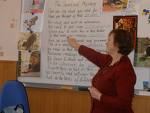 Право вчителя
Вчитель
розподіляє години на вивчення художніх творів і види навчальної діяльності, 
планує роботу, спрямовану на опанування змісту матеріалу та формування умінь і навичок учнів.
     
     Це дає можливість вчителю вільно і творчо     підійти до реалізації програми в кожному класі, врахувати інтереси й рівень підготовки учнів, конкретні умови викладання
Мова викладання зарубіжної літератури
Викладання зарубіжної літератури в загальноосвітніх навчальних закладах України здійснюється українською мовою.

 Твори зарубіжних письменників в курсі зарубіжної літератури вивчаються в українських перекладах. Для зіставлення можливе залучення перекладів, переспівів тощо.
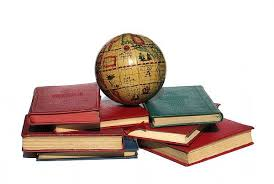 Кількість контрольних робіт
Про вивчення базових дисциплін в  загальноосвітніх навчальних закладах у 2016-2017 н.р. (лист МОН  від 17/08/2016   № 1/9-437)- таблиці
   Звертаємо увагу!
    Мінімальна кількість контрольних класних творів у 
   5 кл. – 1 на рік, 
   6-11 класах - 2 на рік
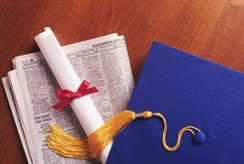 Види контролю
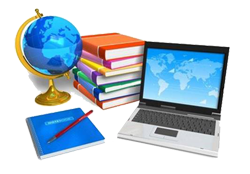 Літературні диктанти,  
тести, 
 завдання  для аналізу художнього твору,  
творчі завдання тощо, 
відповіді на запитання,
 комбінована контрольна робота , письмові контрольні твори тощо.
Види робіт  з розвитку мови
Складання оповідання (казки) за прислів’ям;
 добір прислів’їв, крилатих виразів, фразеологічних зворотів ;
усний переказ оповідання, епізоду твору;
 твір-характеристика персонажа;
 написання вітального слова на честь літературного героя, автора тощо; 
твір-опис за картиною; складання тез літературно-критичної статті (параграфа підручника); 
підготовка проекту (з можливим використанням мультимедійних технологій);
 складання анкети головного героя, цитатних характеристик, конспекту, рецензії, анотації;
 написання реферату;
 ідейно-художній аналіз поетичного чи прозового твору; 
написання листа авторові улюбленої книжки; інсценізація твору (конкурс на кращу інсценізацію уривка твору) тощо.
Вимоги до виконання письмових робіт, перевірки зошитів, уроків виразного читання
Уроки виразного читання проводяться 2 рази на рік:
    І семестр – з використанням поетичного твору, у ІІ семестрі – прозового.
Оцінка за зошит виставляється один раз на місяць, враховується до найближчої тематичної.

Увага! Під час оцінювання зошитів слід враховувати наявність різних видів робіт, грамотність, охайність тощо.
ЛИСТ Міністерства
 № 580 від 21.08.2010
 
 (Інформ. збірник   № 22-23-24 – 2010. 
С.3-17
Ведення зошитів
Увага! Дату в 5-9 кл. записують словами у першому рядку, в другому – вид роботи (класна чи домашня);
в  10-11 кл. дату записують цифрами на березі;
в зошитах для контрольних робіт записується лише дата і тема, в межах якої виконується контрольна робота (крапка не ставиться):
Перше вересня
Усна народна творчість
Зошит                                                                 
для робіт  із зарубіжної  літератури 
(для контрольних робіт)                
учня  8-А класу 
Одеської ЗОШ № 25
Оцінювання контрольних творів та “напам’ять”
Контрольний твір
«Напам’ять»
Оцінка за контрольний твір із зарубіжної літератури є середнім арифметичним за зміст і грамотність, яку виставляють в колонці з датою написання роботи, надпис у журнальній колонці «Твір» не робиться.
Оцінку за читання напам’ять поетичних або прозових творів  із зарубіжної літератури виставляють  у колонку без дати з надписом   «Напам’ять».
На допомогу вчителю
Журнали: 
- «Всесвітня  література в школах України";
«Зарубіжна література в  школах України»,
 газета «Світова література»
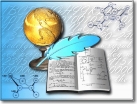 Обов‘язкова кількість видів контролю із  зарубіжної літератури 5–9 класи
Кількість і призначення учнівських зошитів із зарубіжної літературиПорядок перевірки письмових робіт
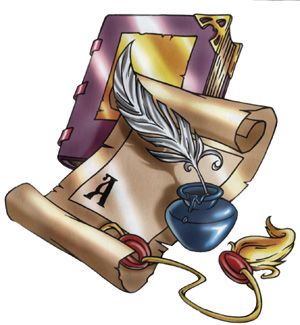 ити зберігаються протягом року;
Увага! Робочі зошити перевіряються один раз 



Оцінку за ведення зошита виставляють окремою колонкою один раз на місяць і враховують як поточну;
    
 Виставляючи оцінку за ведення зошита з літератури, вчитель обов’язково перевіряє не менше 2-х робіт на місяць, враховує наявність різних видів робіт, охайність, вміння правильно оформляти роботу, грамотність тощо
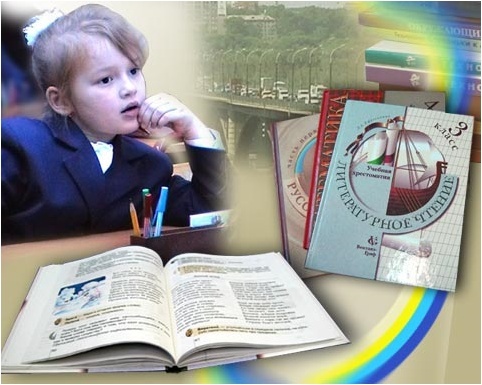 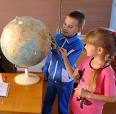 «Якщо вчитель став другом дитини, якщо ця дружба осяяна благородним захопленням, поривом до чогось світлого,розумного, у серці дитини ніколи не з’явиться зло», – писав Василь Сухомлинський.

  «Если учитель соединяет в себе любовь к делу и ученикам, он совершенный учитель». 
     (Л.Н. Толстой)
Дякуємо за увагу!